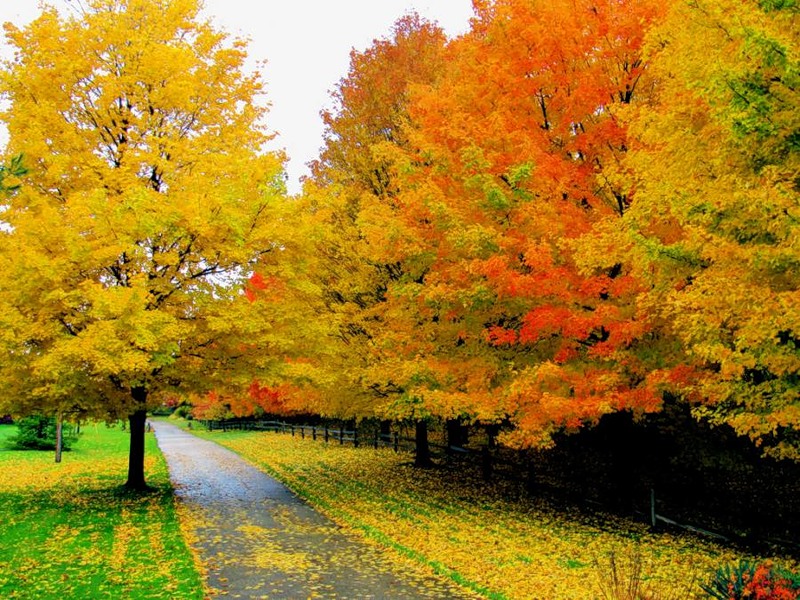 ЖИВОТНЫЕ
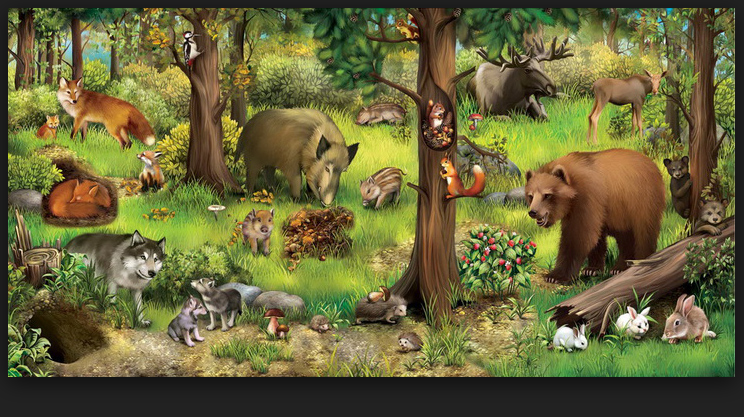 ОСЕНЬ
Животные осенью
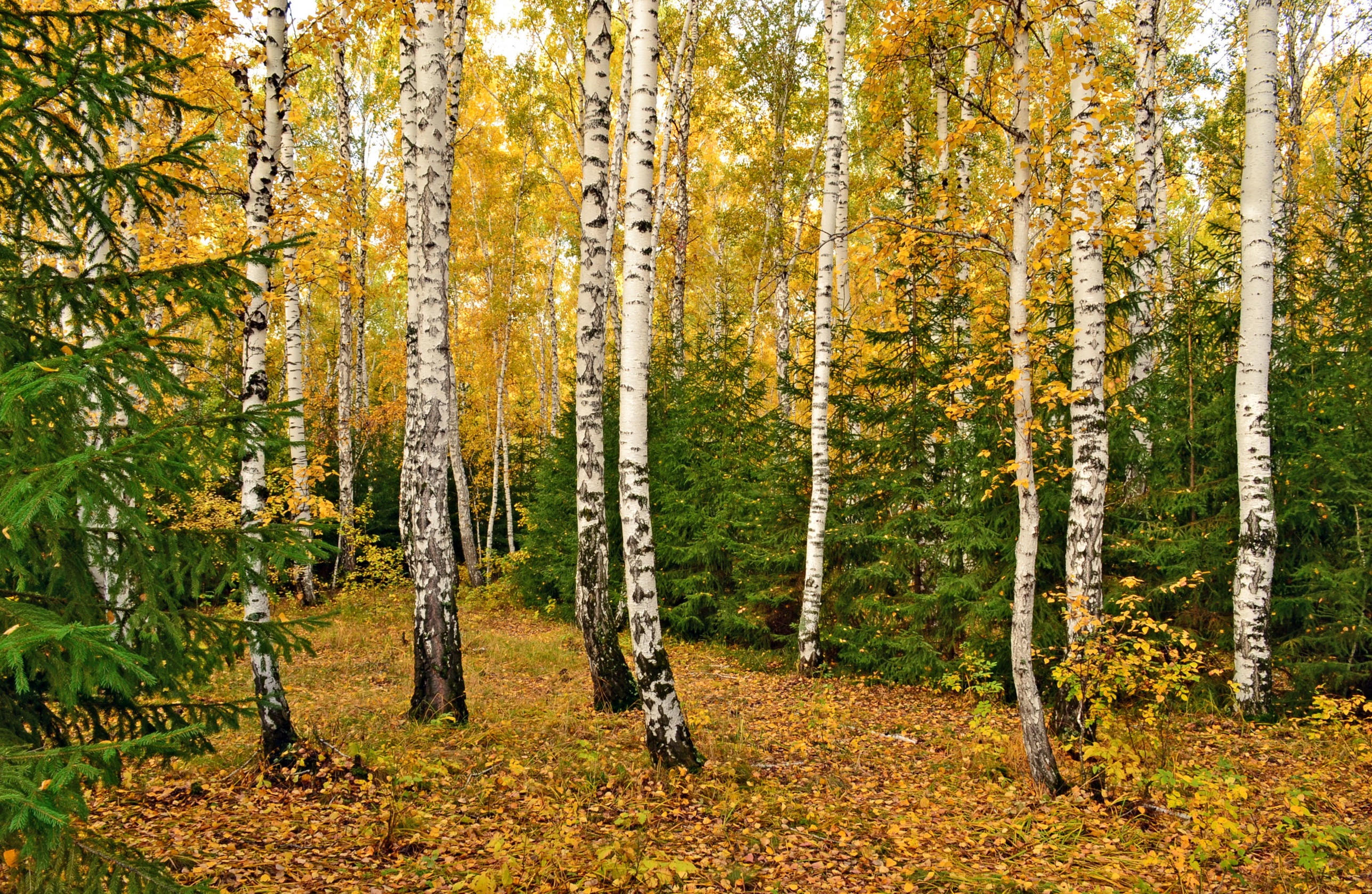 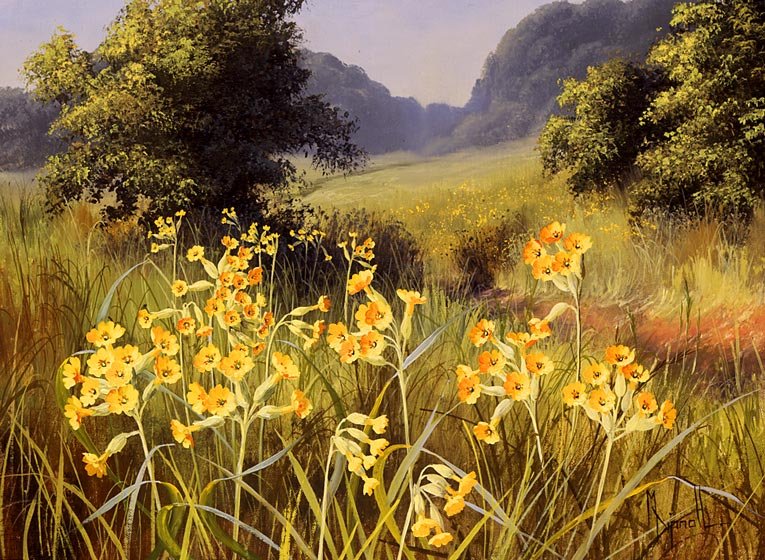 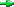 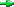 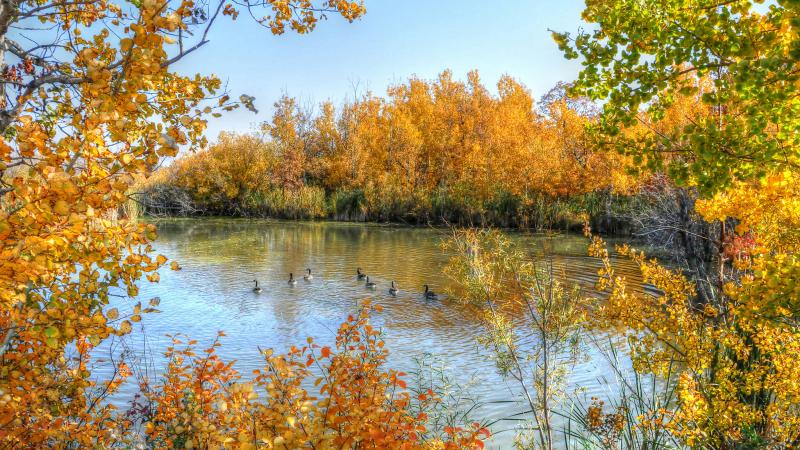 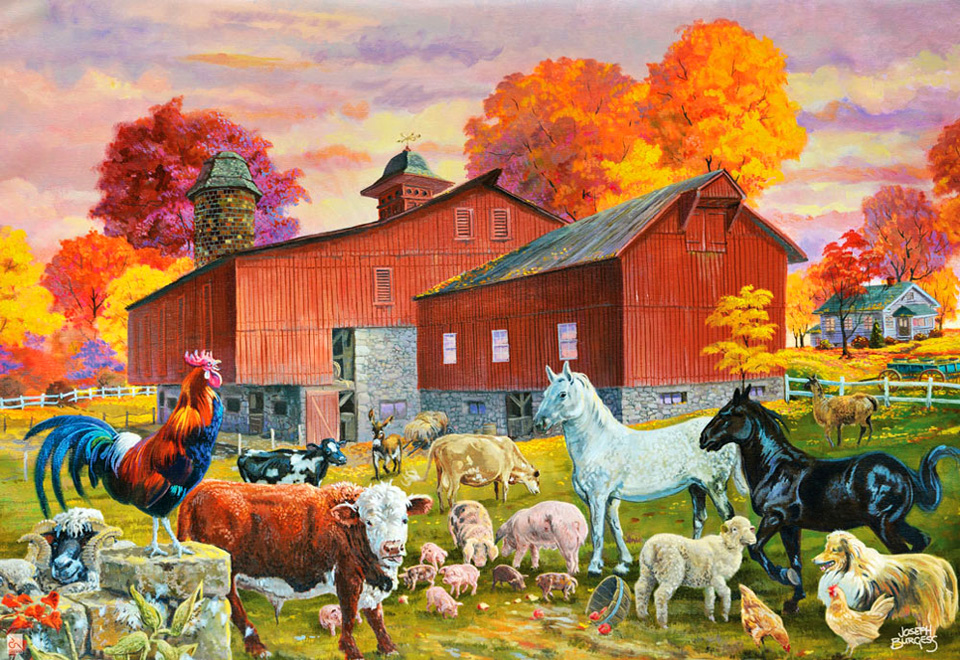 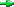 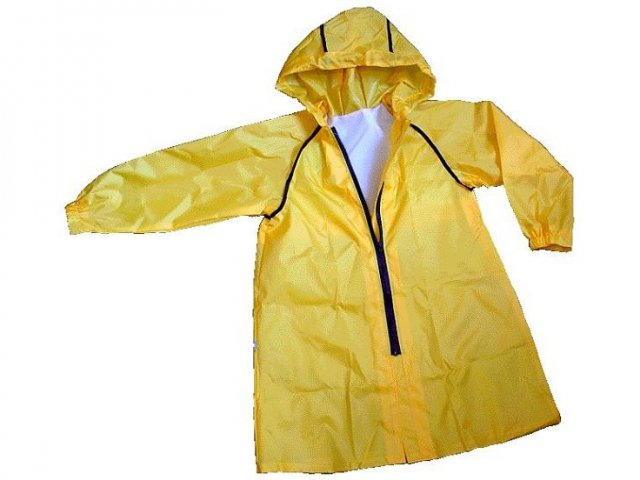 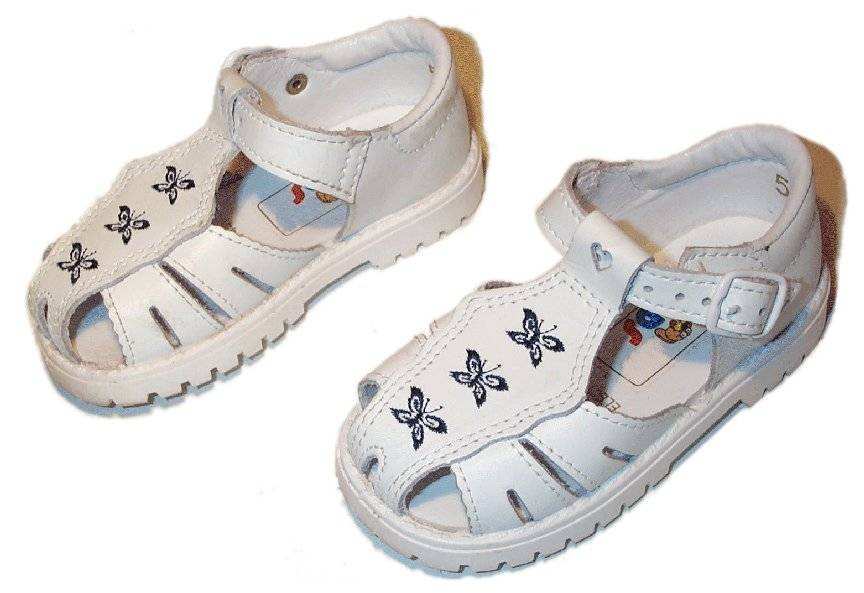 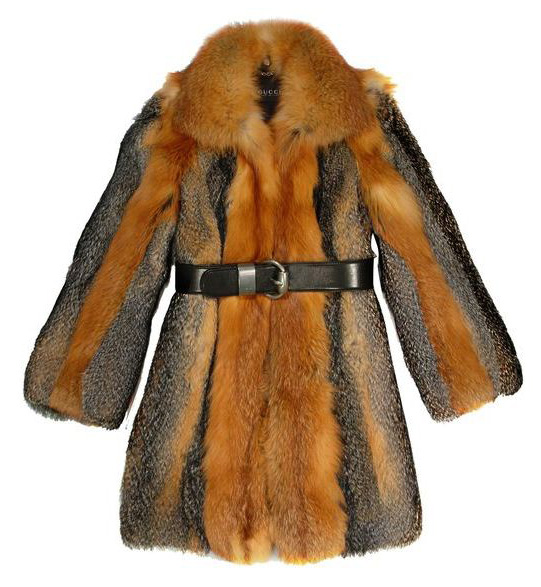 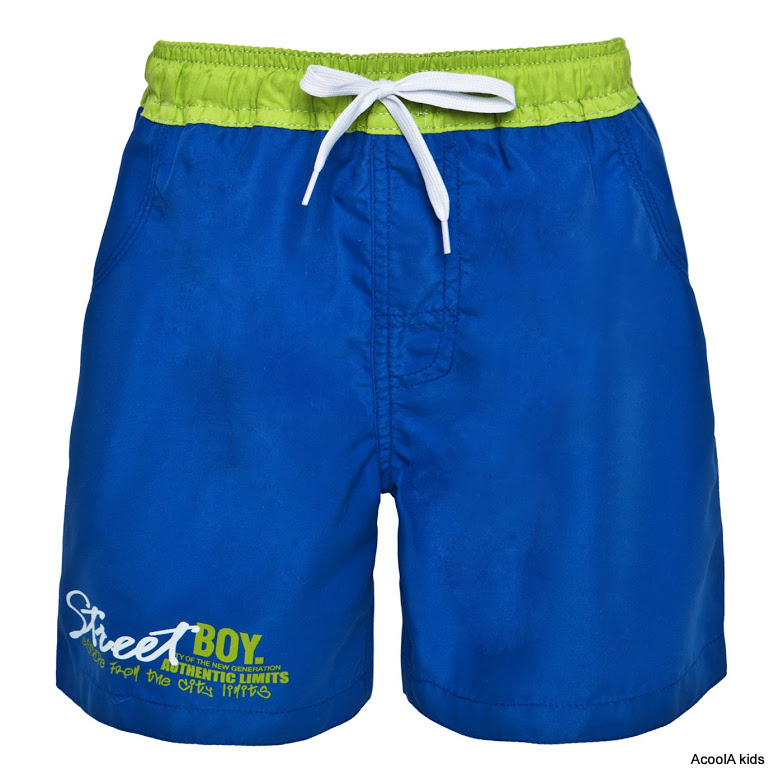 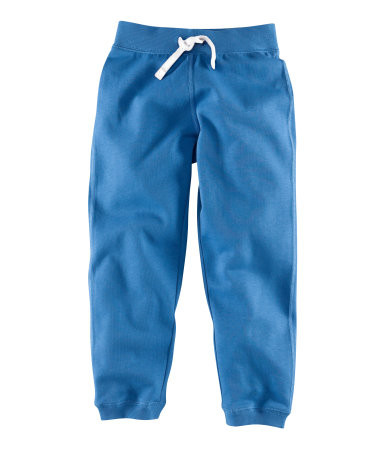 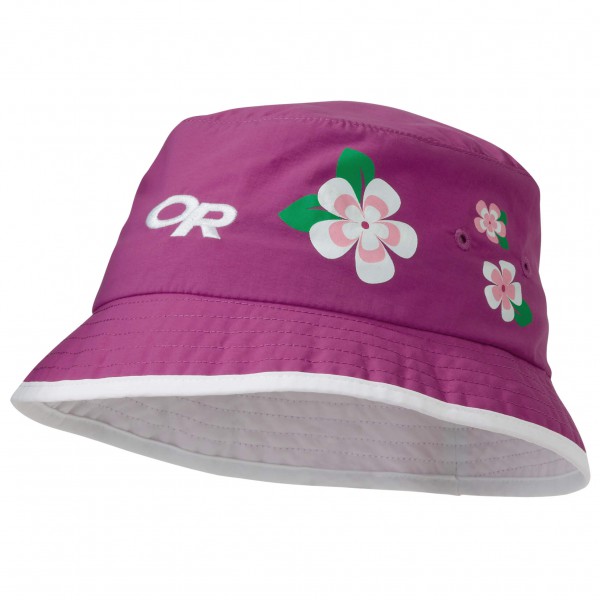 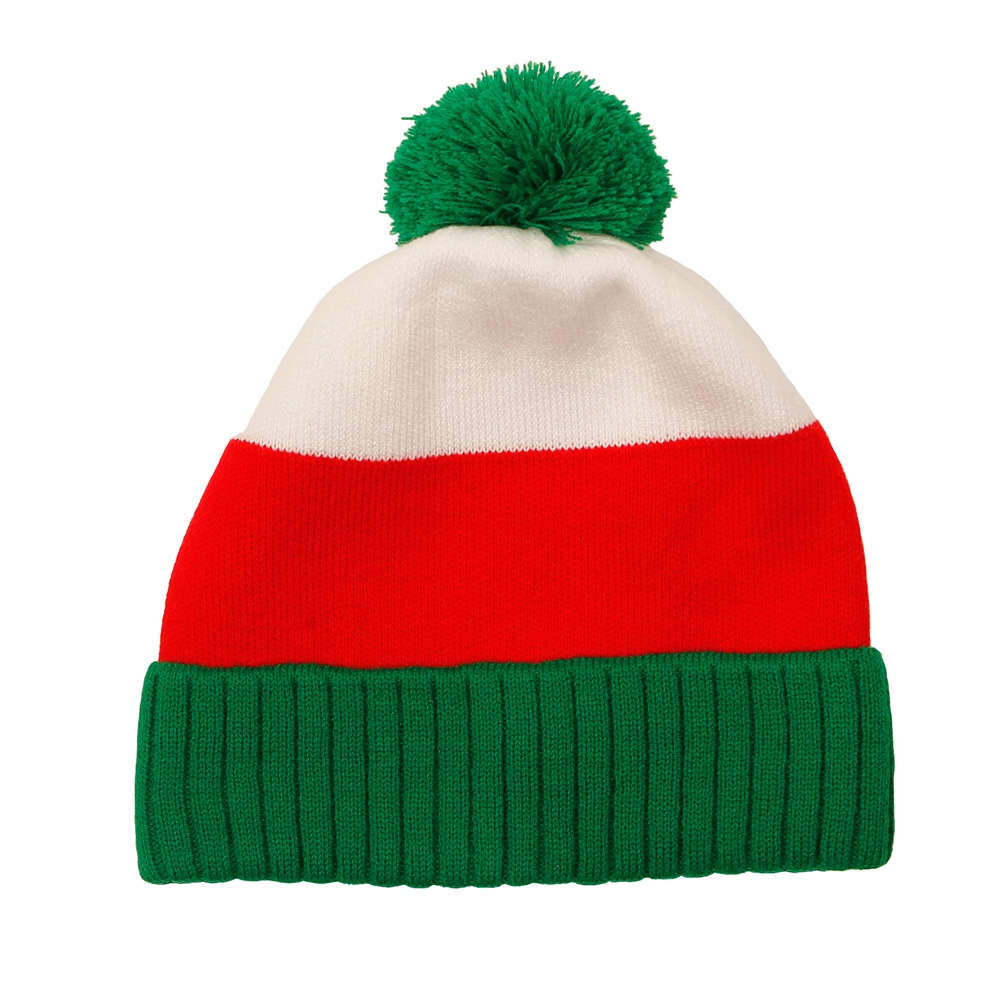 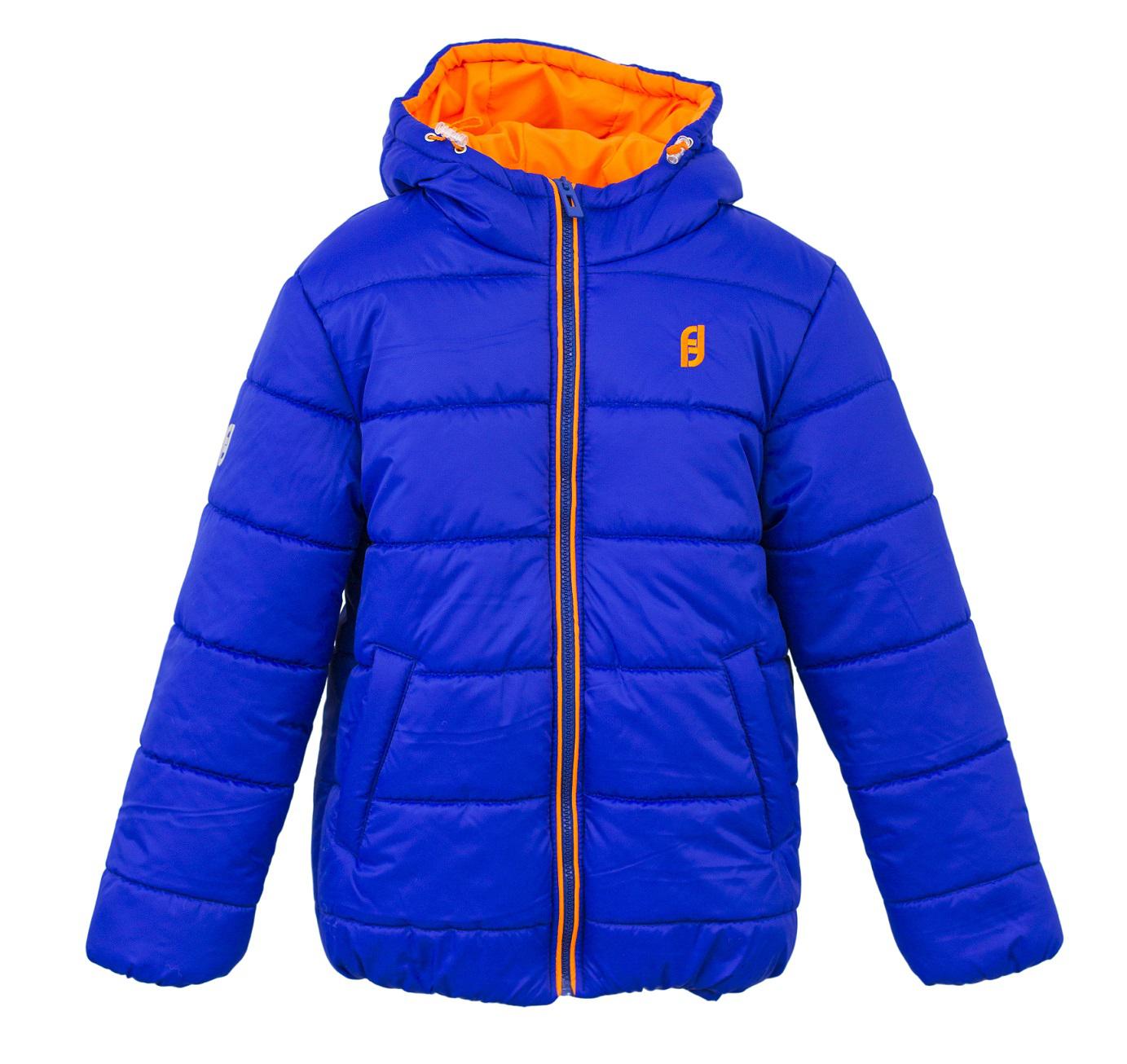 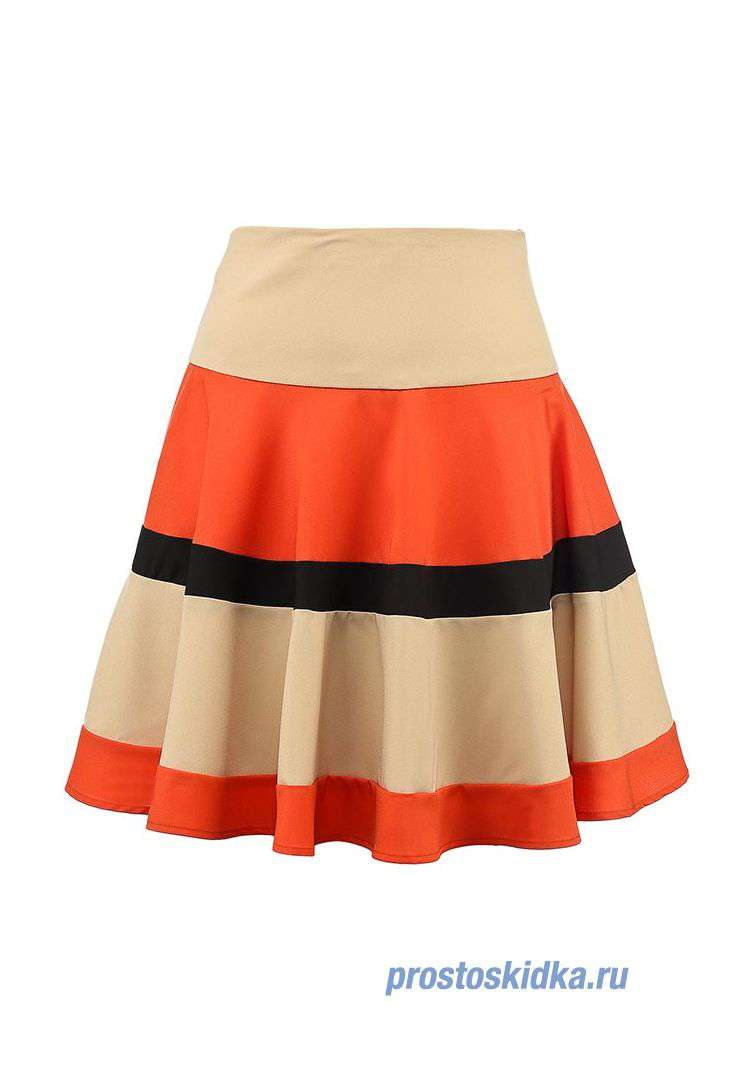 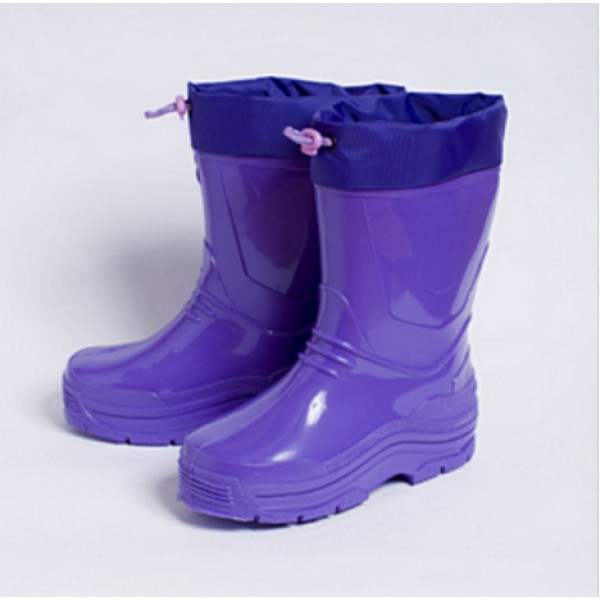 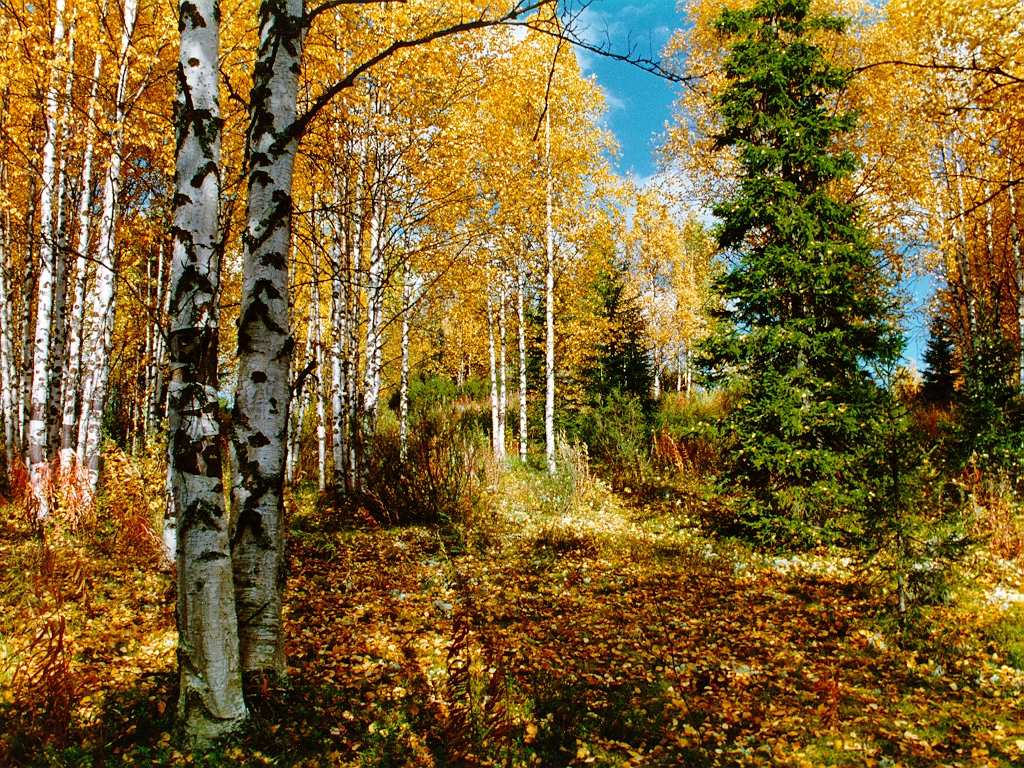 Лето прошло,  и наступила осень. Подули холодные ветры, завяли цветы, на деревьях распустились листочки. Звери стали готовится к зиме. С юга прилетели птицы.
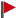 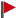